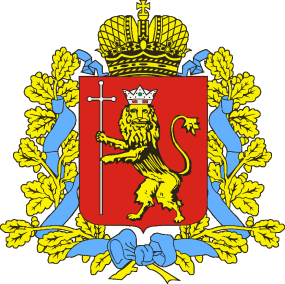 ПАСПОРТ социального проекта«СПОРТИВНОЕ ДОЛГОЛЕТИЕ»на 2019 - 2020 годы
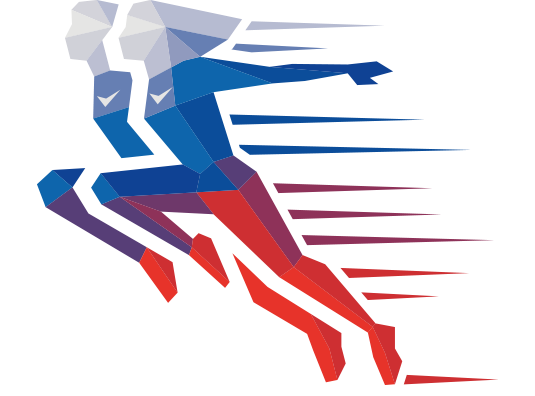 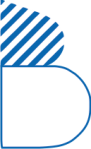 ДЕПАРТАМЕНТ СОЦИАЛЬНОЙ ЗАЩИТЫ НАСЕЛЕНИЯ АДМИНИСТРАЦИИ ВЛАДИМИРСКОЙ ОБЛАСТИ
ДЕПАРТАМЕНТ СОЦИАЛЬНОЙ ЗАЩИТЫ НАСЕЛЕНИЯ АДМИНИСТРАЦИИ ВЛАДИМИРСКОЙ ОБЛАСТИ
социальная
защита
«УТВЕРЖДАЮ»  
Врио первого заместителя Губернатора Владимирской области  
____________ М.А. Чекунова
                                                              « _____» ____________ 2019 г.
Социальный проект«СПОРТИВНОЕ ДОЛГОЛЕТИЕ»
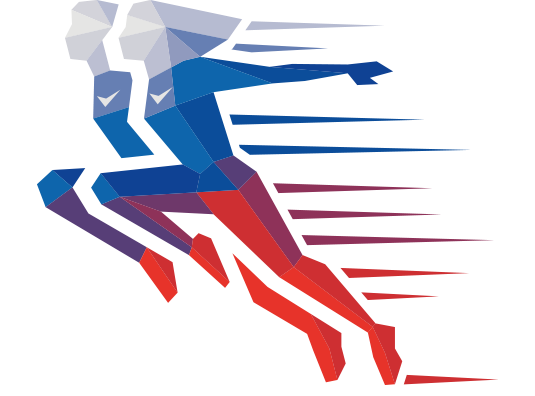 Срок реализации:
01.01.2019 – 31.12.2020
Цель проекта:
Формирование здорового образа жизни граждан старшего поколения и увеличение периода активного долголетия
Задачи проекта:
Участники:
Привлечение людей старшего поколения к занятиям физической культурой и спортом;
 Популяризация и развитие наиболее доступных видов физической культуры  среди людей старшего поколения во Владимирской области;
Пропаганда здорового образа жизни граждан старшего поколения
Департамент социальной защиты населения;
Департамент по физической культуре и спорту;
Органы местного самоуправления
2
СОЦИАЛЬНЫЙ ПРОЕКТ «МНОГОДЕТНАЯ СЕМЬЯ — ЗАБОТА ОБЩАЯ»
СОЦИАЛЬНАЯ ПОЛИТИКА В ОТНОШЕНИИ ГРАЖДАН СТАРШЕГО ПОКОЛЕНИЯ
Социальная значимость проекта:
В области проживают 405,0 тыс. граждан пенсионного возраста.
     По прогнозным данным к 2024 году численность населения старше трудоспособного возраста составит 419,988 тыс. человек (31,3% населения региона). 

     Занятия физической культурой и спортом – один из важнейших щитов здоровья в пожилом возрасте. 

     В области 21983 представителя старшего поколения регулярно занимаются физической культурой и спортом, в т.ч. старше 80 лет – 306 чел. Ежегодно их число растет.

     Реализация проекта будет способствовать увеличению продолжительности здоровой жизни до 67 лет,  ожидаемой продолжительности жизни к 2024 году до 78 лет.
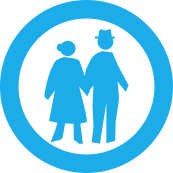 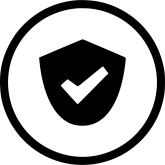 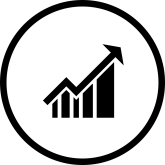 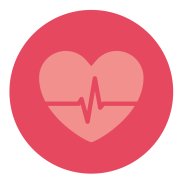 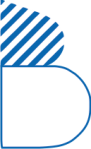 СОЦИАЛЬНЫЙ ПРОЕКТ «СПОРТИВНОЕ ДОЛГОЛЕТИЕ»
3
СОЦИАЛЬНЫЙ ПРОЕКТ «МНОГОДЕТНАЯ СЕМЬЯ — ЗАБОТА ОБЩАЯ»
СОЦИАЛЬНАЯ ПОЛИТИКА В ОТНОШЕНИИ ГРАЖДАН СТАРШЕГО ПОКОЛЕНИЯ
Во Владимирской области социальные услуги гражданам пожилого возраста оказывают 41 учреждение социального обслуживания:
17 комплексных центров социального обслуживания населения;
 24 стационарные организации
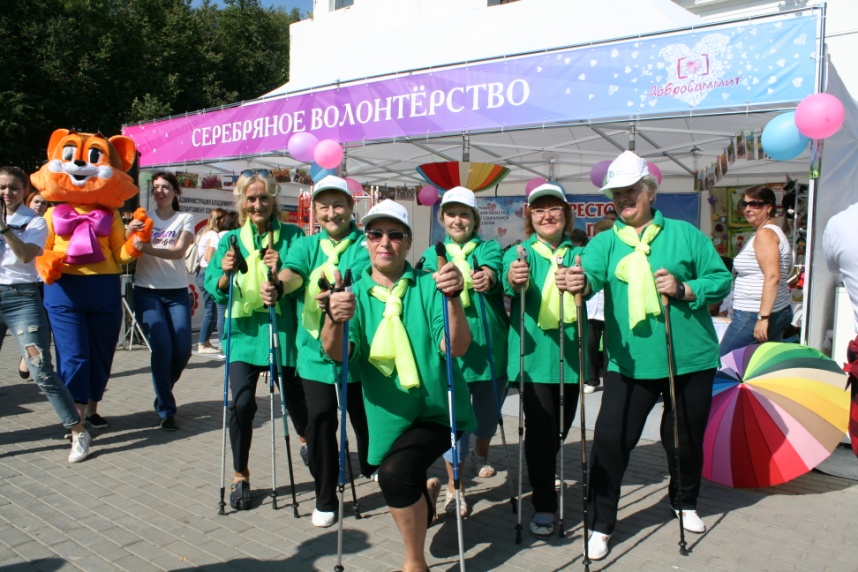 В стационарных организациях социального обслуживания проживают около 4,0 тыс. граждан пожилого возраста. Из них более 2,0 тыс. чел. занимаются физической культурой. В учреждениях имеются оборудованные спортивные, тренажерные залы, уличные спортивные площадки,  инвентарь. Введены должности инструктора по адаптивной и физической культуре. 
       При комплексных центрах социального обслуживания населения работают спортивные клубы и секции.
       Проводятся спортивно-массовые мероприятия.
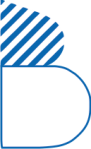 СОЦИАЛЬНЫЙ ПРОЕКТ «СПОРТИВНОЕ ДОЛГОЛЕТИЕ»
4
СОЦИАЛЬНЫЙ ПРОЕКТ «МНОГОДЕТНАЯ СЕМЬЯ — ЗАБОТА ОБЩАЯ»
СОЦИАЛЬНАЯ ПОЛИТИКА В ОТНОШЕНИИ ГРАЖДАН СТАРШЕГО ПОКОЛЕНИЯ
(Направления реализации проекта)
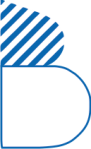 СОЦИАЛЬНЫЙ ПРОЕКТ «СПОРТИВНОЕ ДОЛГОЛЕТИЕ»
5
СОЦИАЛЬНЫЙ ПРОЕКТ «МНОГОДЕТНАЯ СЕМЬЯ — ЗАБОТА ОБЩАЯ»
СОЦИАЛЬНАЯ ПОЛИТИКА В ОТНОШЕНИИ ГРАЖДАН СТАРШЕГО ПОКОЛЕНИЯ
(Направления реализации проекта)
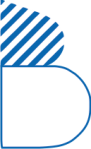 СОЦИАЛЬНЫЙ ПРОЕКТ «СПОРТИВНОЕ ДОЛГОЛЕТИЕ»
6
Целевой 
показатель
Увеличение численности граждан старшего поколения, занимающихся физической культурой и спортом  до 8%
Механизмы
Работа клубов и секций
Массовые оздоровительные мероприятия
Посещение спортивных объектов
Ответственные:
ДСЗН, ДФС
ДСЗН, ДФС
ДСЗН, ДФС
Ключевые 
результаты
Еженедельные занятия на свежем воздухе и в спортивных залах оздоровительной гимнастикой (10,2 тыс. чел.)
Всероссийская лыжная гонка «Лыжня России»;
Областной турнир «Ночная хоккейная лига»;
Всероссийский день бега «Кросс Нации»;
Областной турнир по футболу
ФОК;
спортивные залы;
стадионы;
спортивные площадки
(4,0 тыс. чел.)
В организациях социального обслуживания – скандинавская ходьба, дыхательная гимнастика, танцы (1,0 тыс. чел.)
Заключены не менее 50 соглашений с учреждениями физической культуры и спорта
Спартакиада пенсионеров России;
Проект «Бегом по Владимирской Губернии»;
Первенство по шахматам среди ветеранов;
Иные спортивные соревнования, турниры, слеты (11,0 тыс. чел.)
«Университеты третьего возраста»: занятия, направленные на поддержание здоровья (1,5 тыс. чел.)
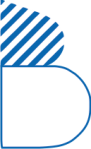 СОЦИАЛЬНЫЙ ПРОЕКТ «СПОРТИВНОЕ ДОЛГОЛЕТИЕ»
7
СОЦИАЛЬНЫЙ ПРОЕКТ «МНОГОДЕТНАЯ СЕМЬЯ — ЗАБОТА ОБЩАЯ»
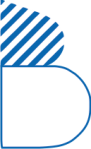 СОЦИАЛЬНЫЙ ПРОЕКТ «СПОРТИВНОЕ ДОЛГОЛЕТИЕ»
8